三次元チェスアプリケーションの開発およびUIの機能向上
情報論理工学 研究室
10-1-037-0029
土井悠人
目次
序論
3Dアプリケーションの登場、操作性、評価
研究内容
3Dチェスアプリケーション作成について
結果
アプリケーションの詳細
結論
本研究の問題点と今後の課題
参考文献
序論
3Dアプリケーションの登場





   　       chess.watype.netのflashチェス
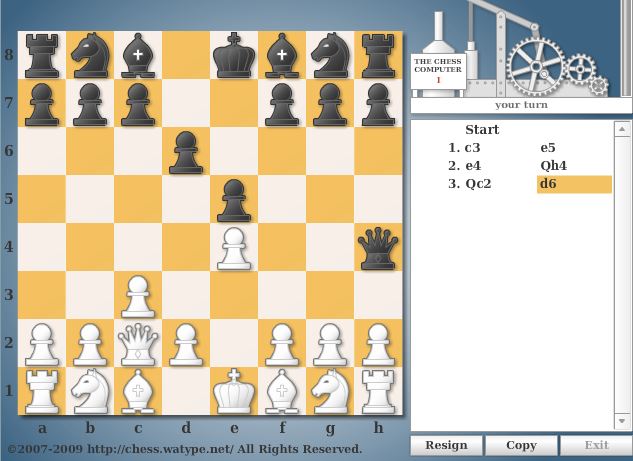 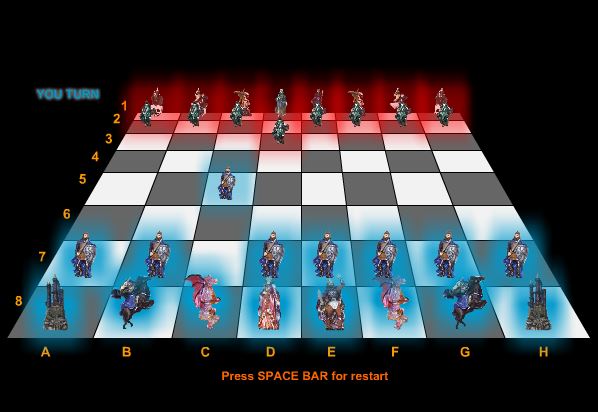 wowgameのチェス3D
序論
2Dの画面上で3Dアプリケーションの操作性
重なっていて
選択しづらい
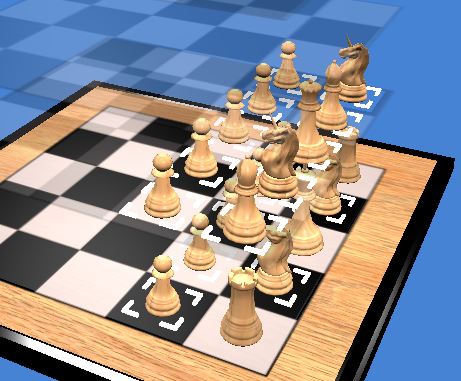 Three-dimensional ChessのRaumschach
序論
既存のアプリケーションに対しての評価
操作性に不満を感じる。
ユーザにとって使いやすい3Dグラフィックアプリケーションとはどういうものか？
開発を通して研究
研究内容
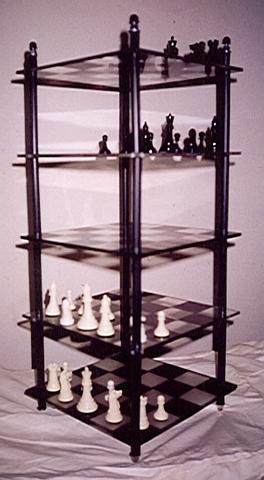 3Dチェス・ラオムシャッハ
　のアプリケーションを
　制作する。
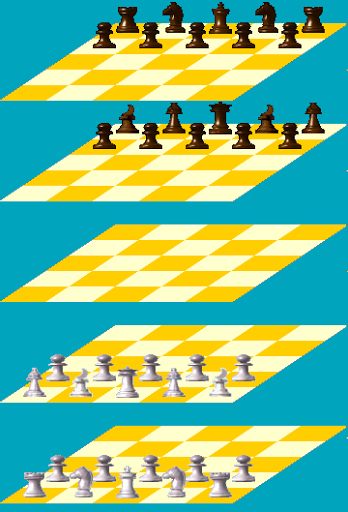 2Dで3Dを
描画する
のは難しい！
Nazarene Spaceより引用
Zillions-of-games.comより引用
作成したアプリケーション
結果
駒の選択、移動
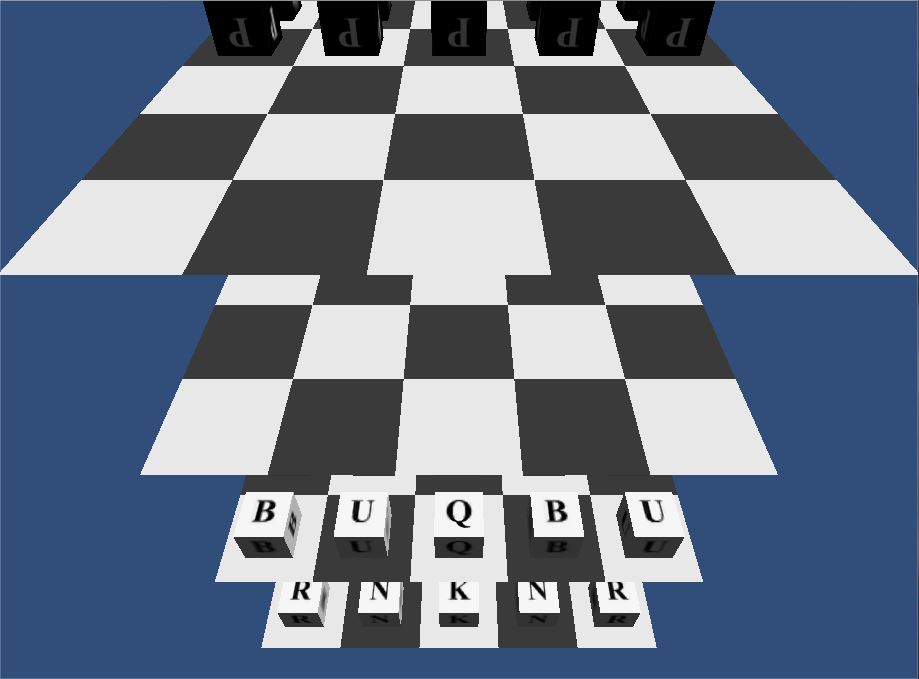 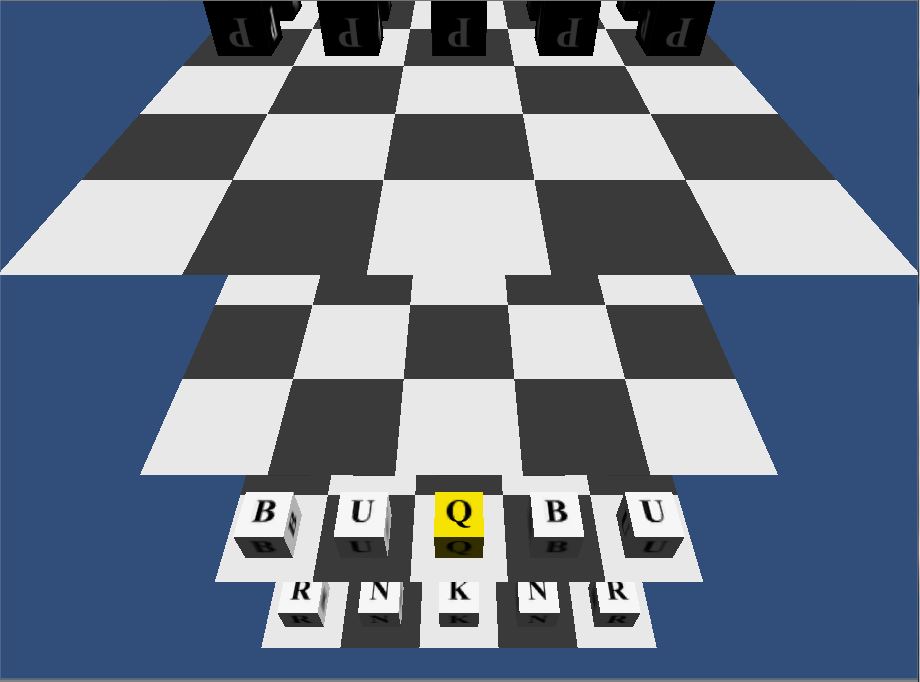 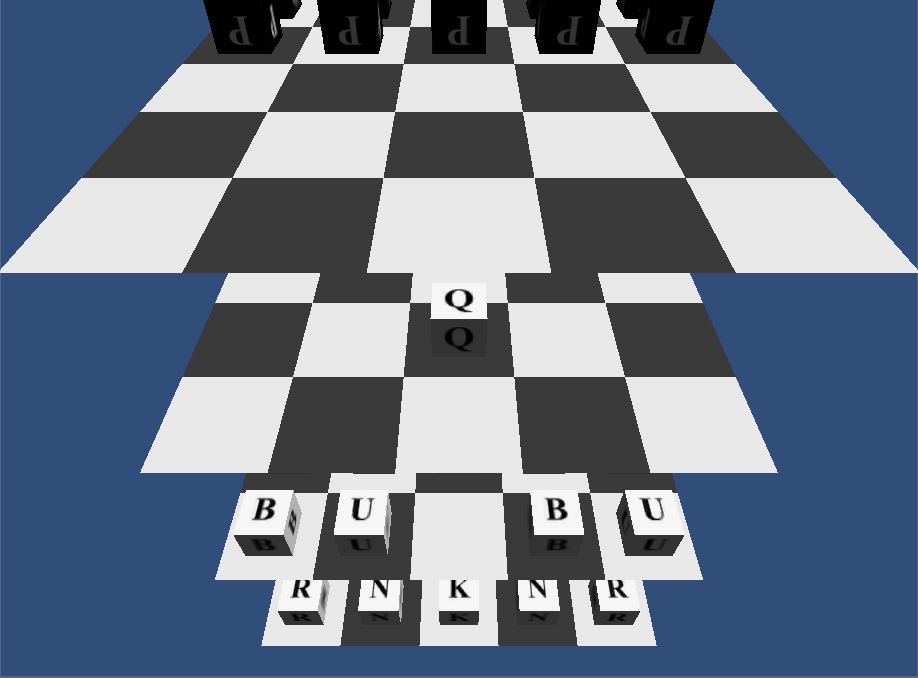 カーソル移動
マウス操作

駒の選択、移動
選択解除
左クリック
結果
視点変更
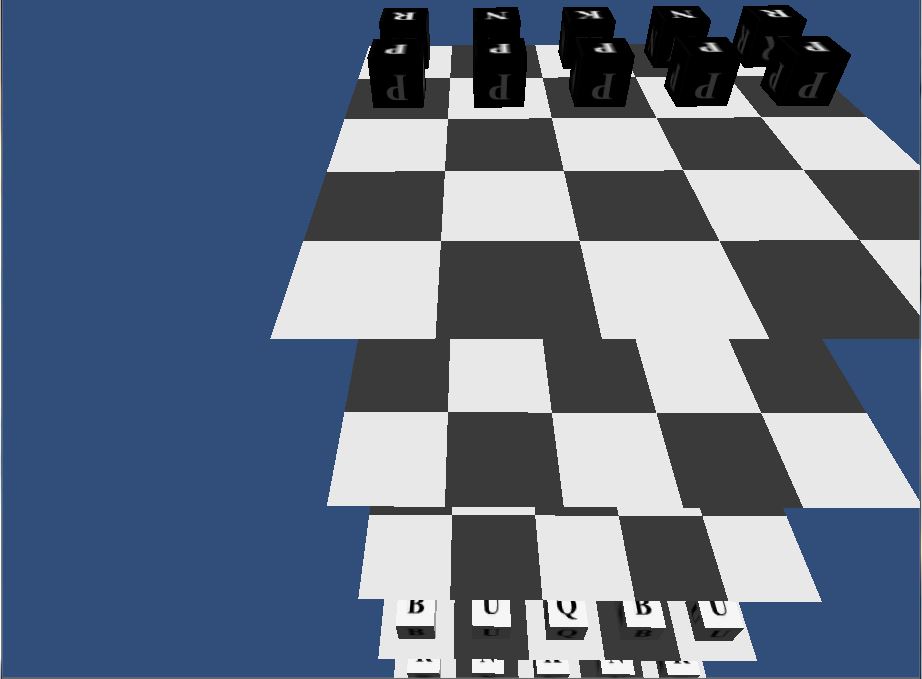 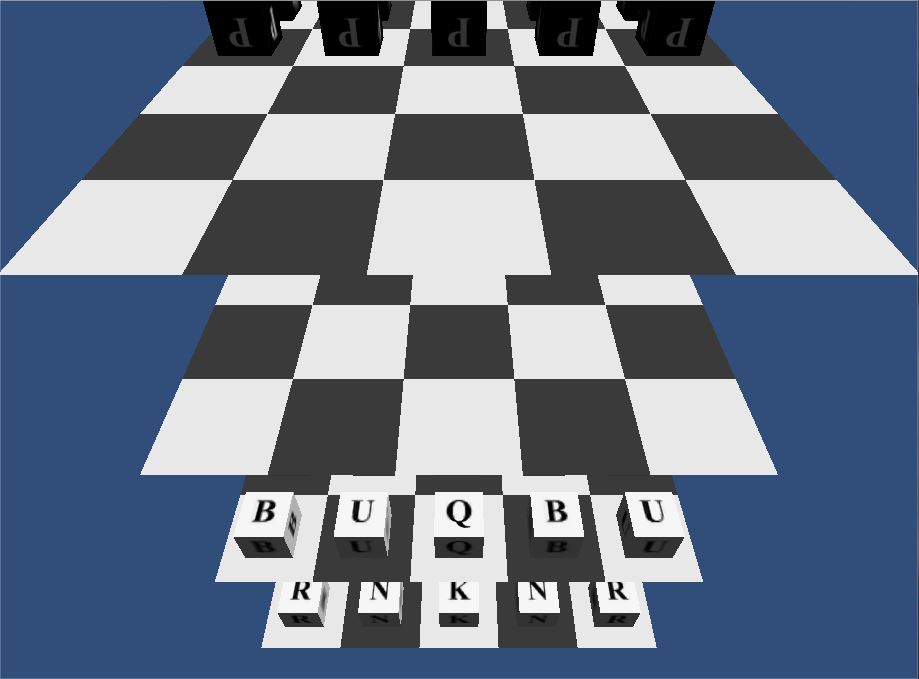 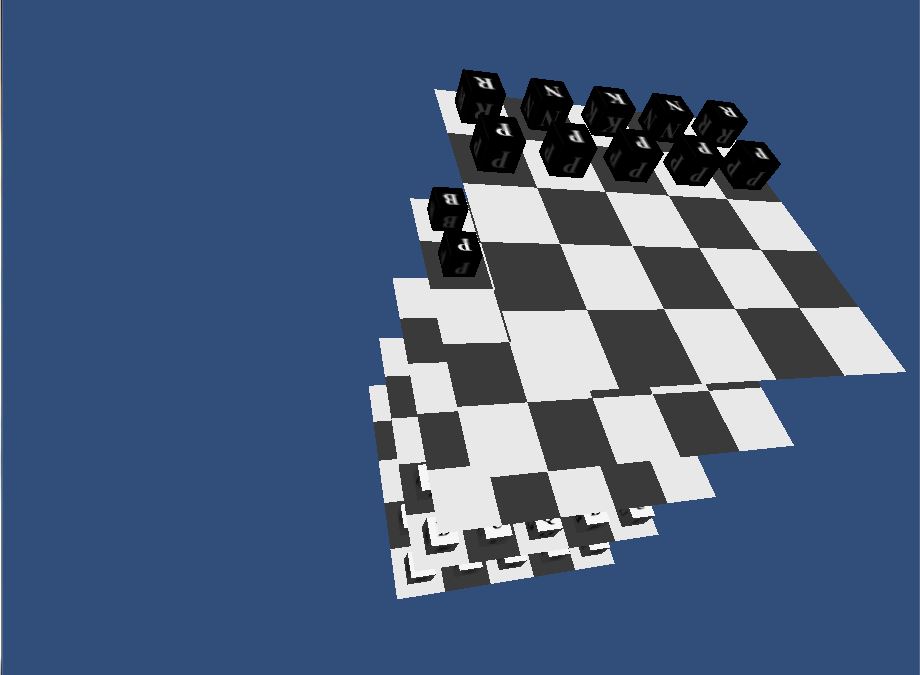 視点移動
Ｗ,Ｓ,Ａ,Ｄキー
それぞれ上下左右

視点回転
↑,↓,←,→キー
それぞれ上下左右
　方向に回転
結論
作成したアプリケーションの自己評価
既存のアプリケーションより操作性が高いと評価
シンプルだが視認性は同等だと評価

3Ｄグラフィックを用いて
　既存のアプリケーションよりも
　使いやすい対戦型ラオムシャッハ
　アプリケーションを開発したと言える。
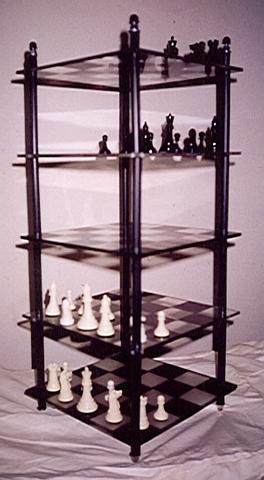 結論
問題点
搭載されていない機能
各駒の動き
対CPU戦実装
Windowsアプリケーションとしての動作
今後の課題
各駒の未搭載の動き
ポーンの移動後の攻撃判定
ポーンのプロモーション
キングの自殺手の禁止
兵力不足でのドロー
千日手でのドロー
今後の課題
ポーンの動き
本来の動作との違い
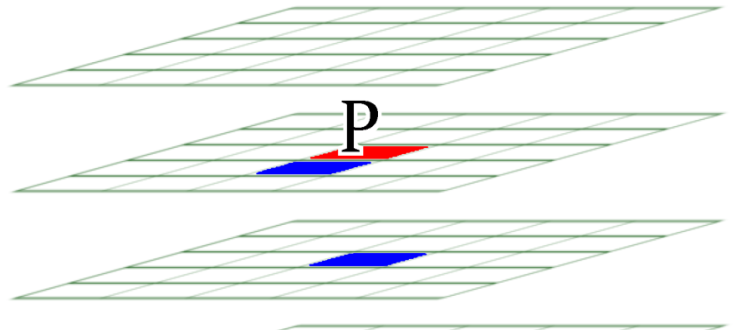 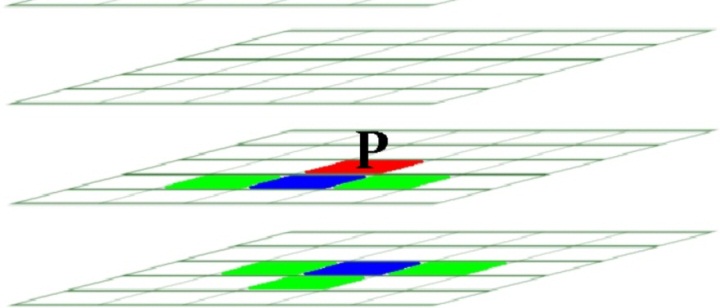 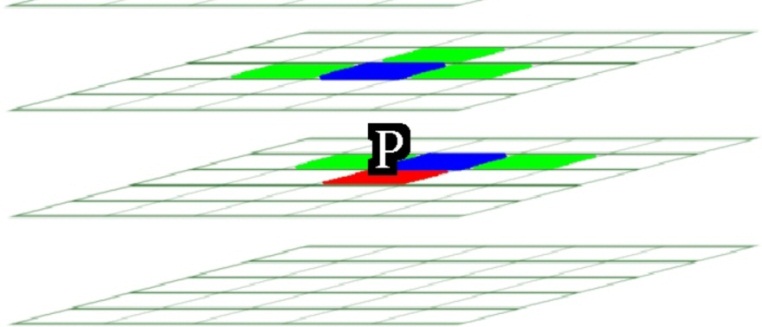 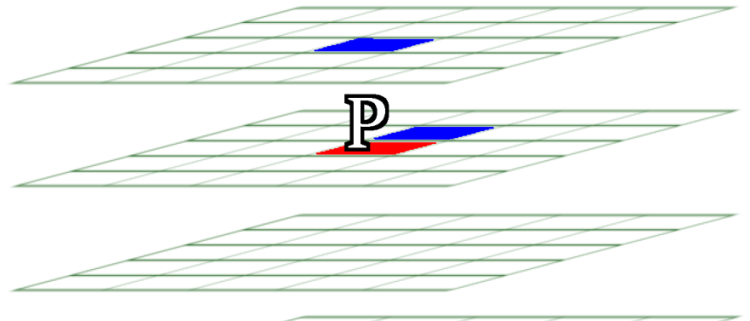 本来の黒、白ポーンの動き
赤:元のマス 青:移動可能マス
緑:攻撃マス
本研究の黒、白ポーンの動き
赤:元のマス 青:移動可能＆攻撃マス
今後の課題
対CPU戦の実装
評価値計算、探索

ゲーム作成エンジン内での動作のみ
ユーザが限られてしまう。

Windowsアプリケーションとして動作するよう変更
参考文献
Jcfrog, Three-dimensional Chess: Raumschach , (2014), https://fr.jocly.com/raumschach
Robert Price, Game: Raumschach , (2000), http://www.zillions-of-games.com/cgi-bin/zilligames/submissions.cgi?do=show;id=708
近山隆: 機械学習とコンピュータゲームプレイヤへの応用 ,  (2011), http://www.logos.ic.i.u-tokyo.ac.jp/~chik/InfoTech11/13%20Chikayama2.pdf